Unit 9 lesson 5p73Reading
The pleasure of 
reading
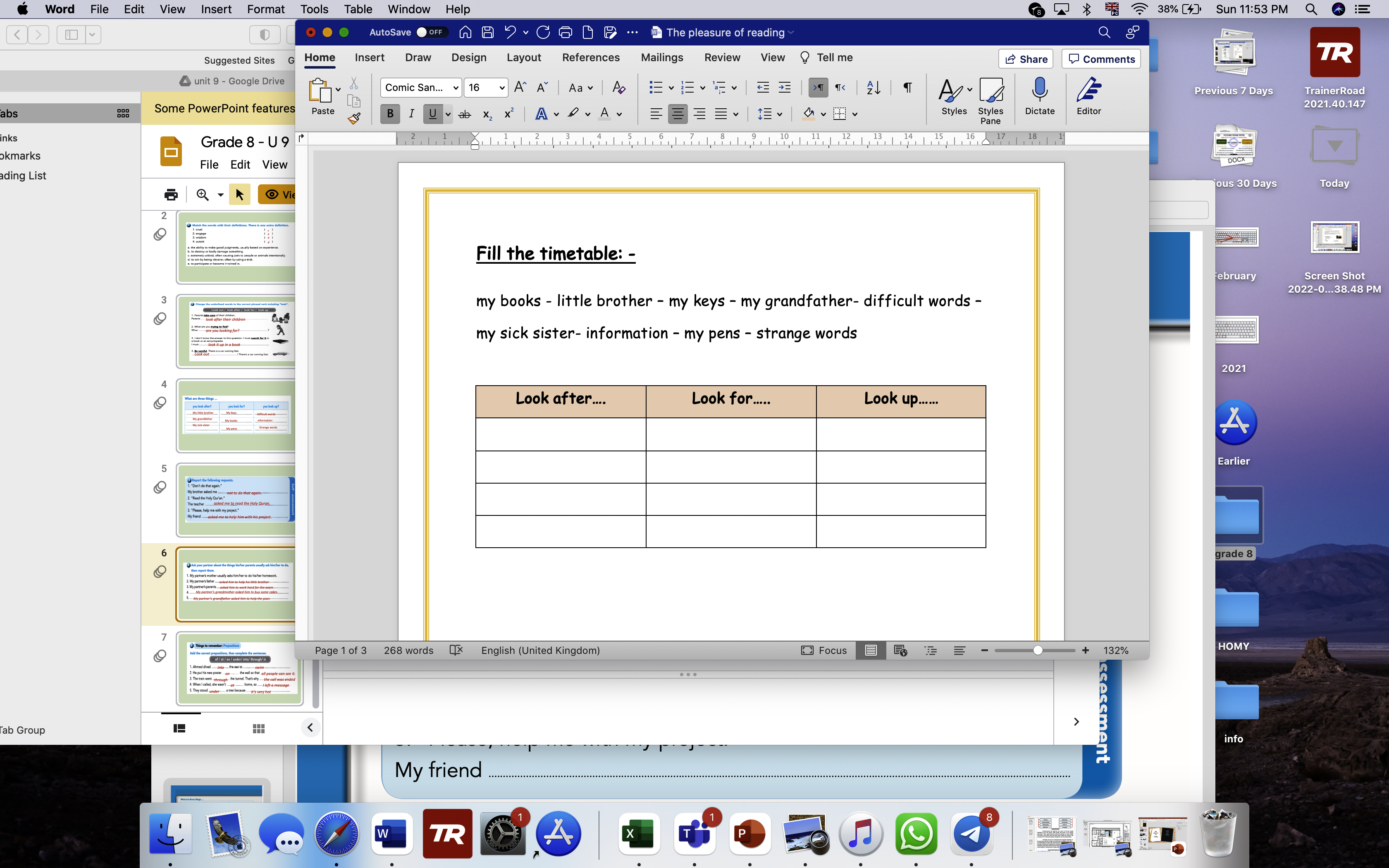 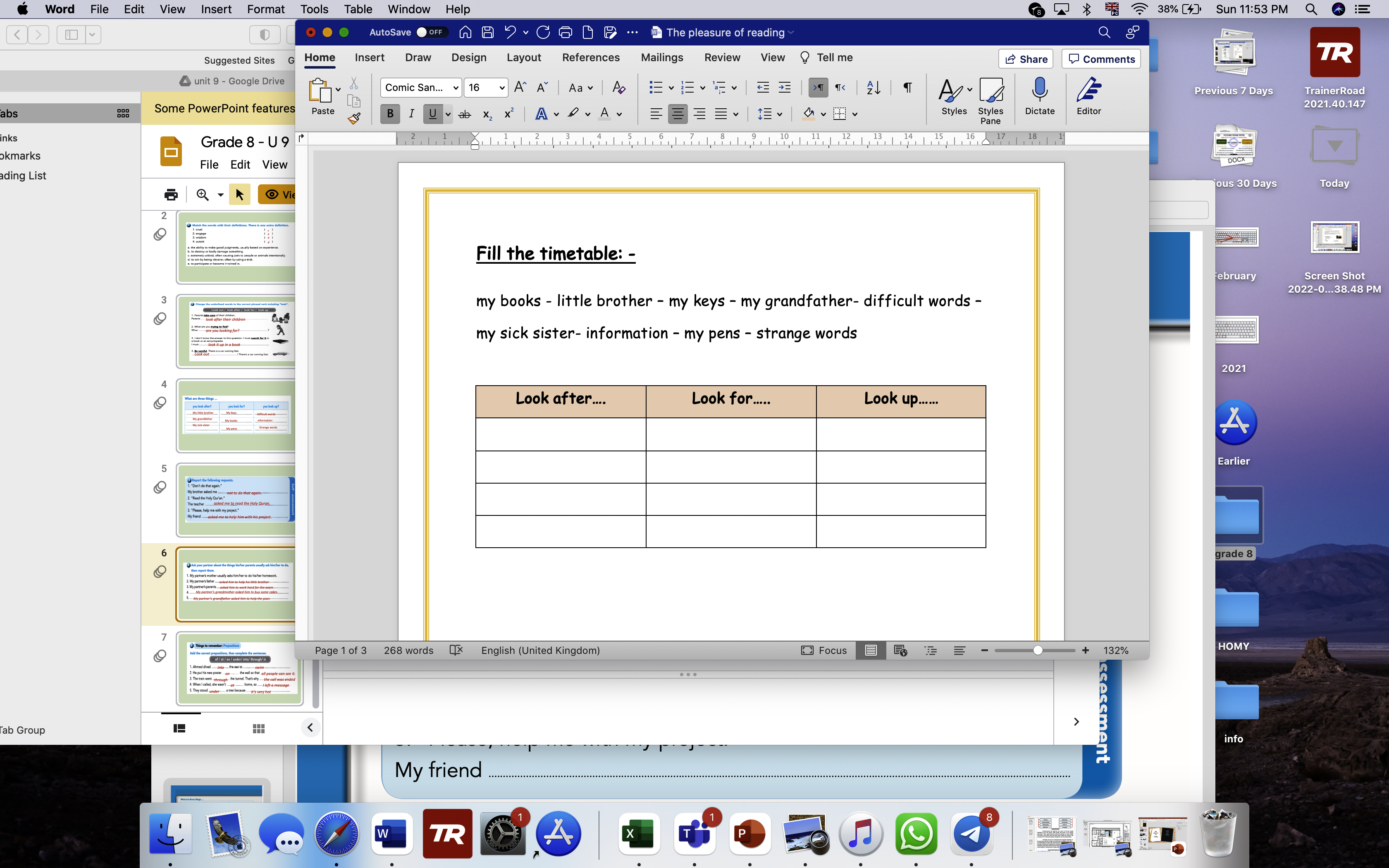 - my cat
My little brother
Difficult words
My keys
information
My grandfather
My books
My pens
Strange words
My sic sister
My cat
New vocabulary:-
   
   1. ancestors (n)
New vocabulary:
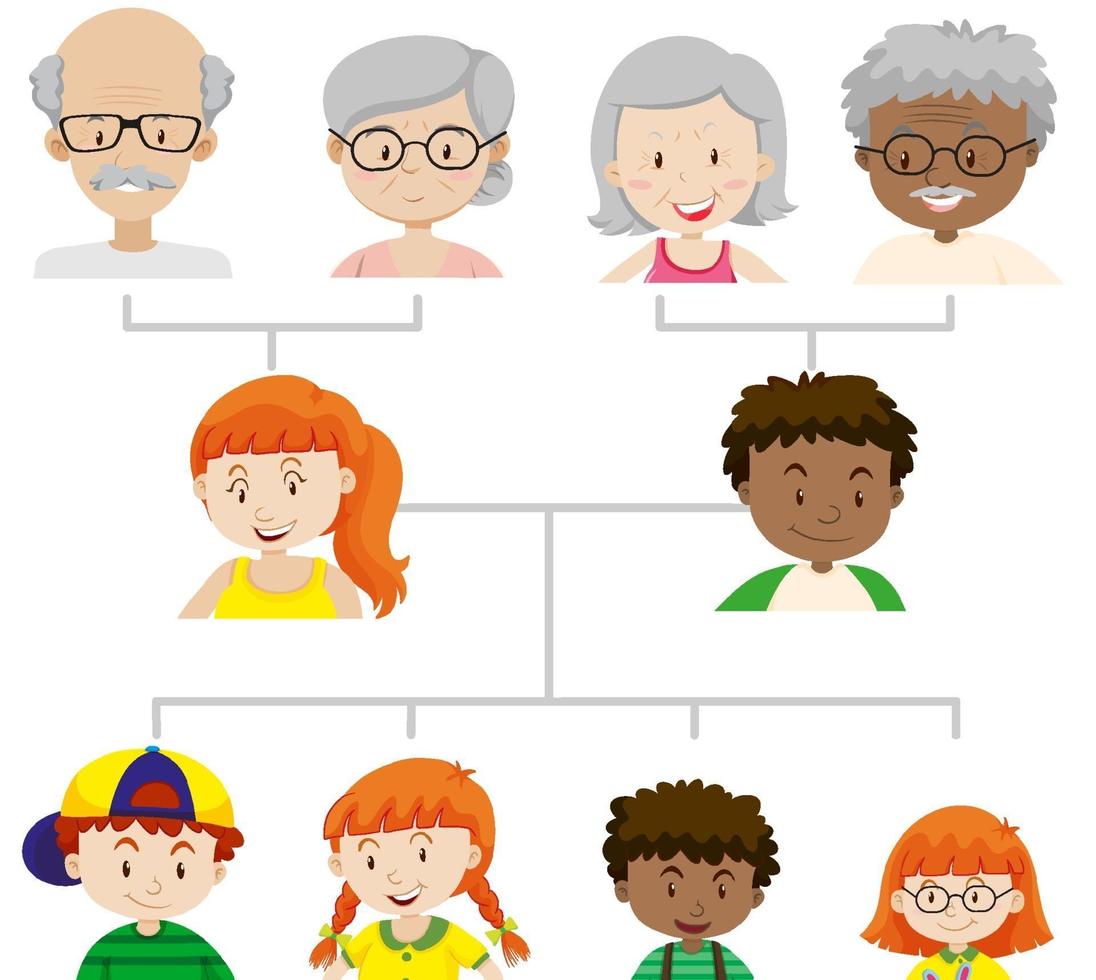 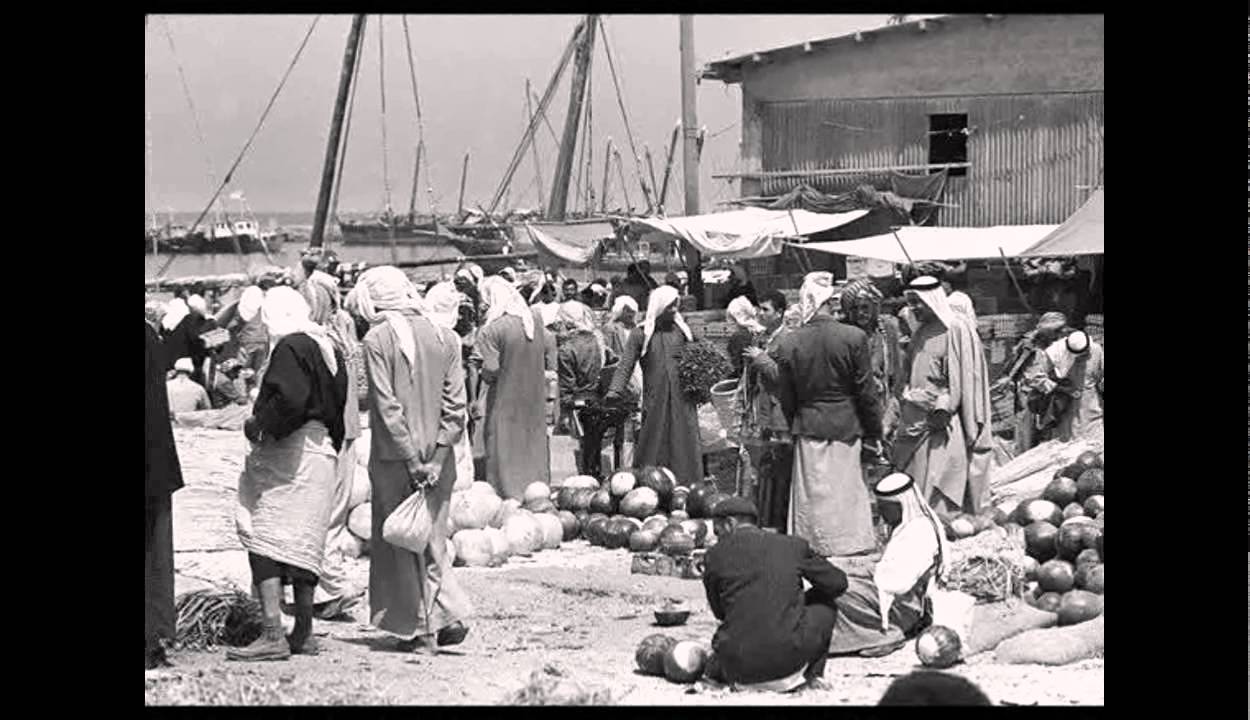 After the meeting, you should:
2. wisdom (n)
Virtual Meeting ETIQUETTE
Page 1
Go to NEXT SLIDE
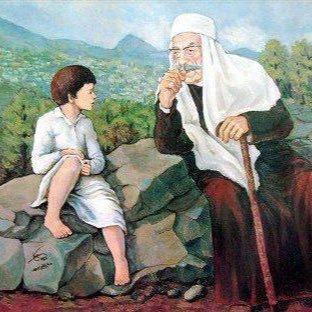 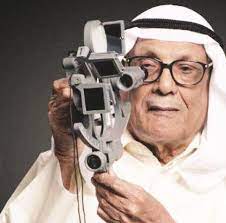 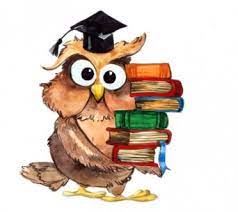 3. trust (n)
Page 2
Go to NEXT SLIDE
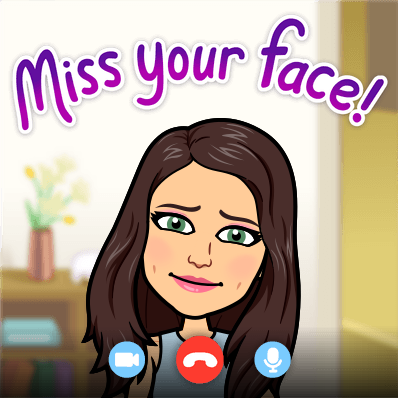 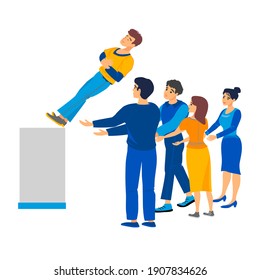 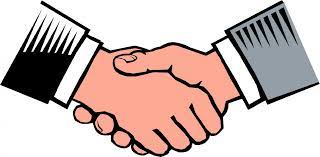 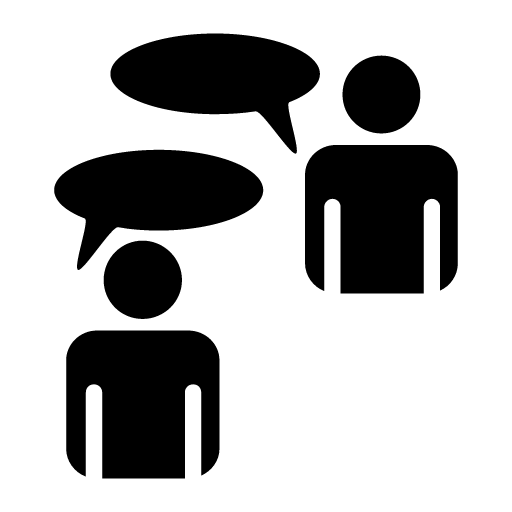 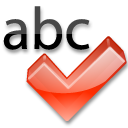 4. Engage (v)
Digital Etiquette
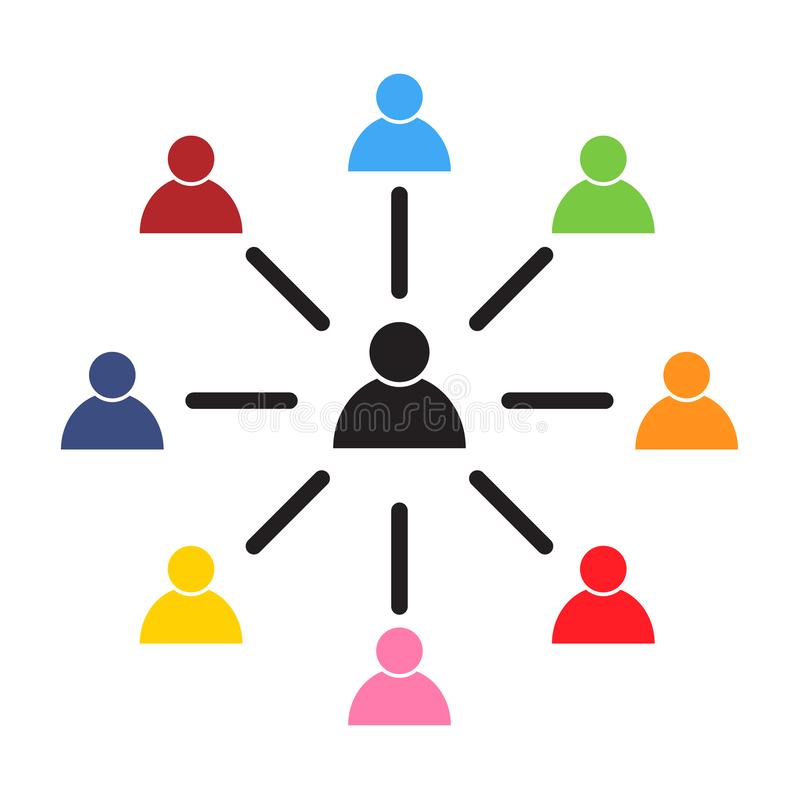 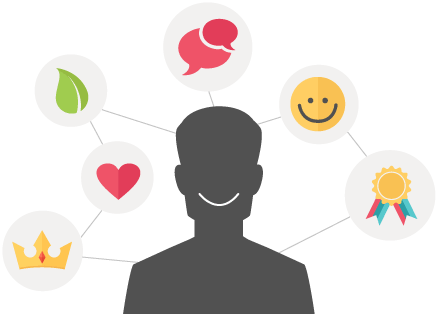 5. tool (n)
New vocabulary:
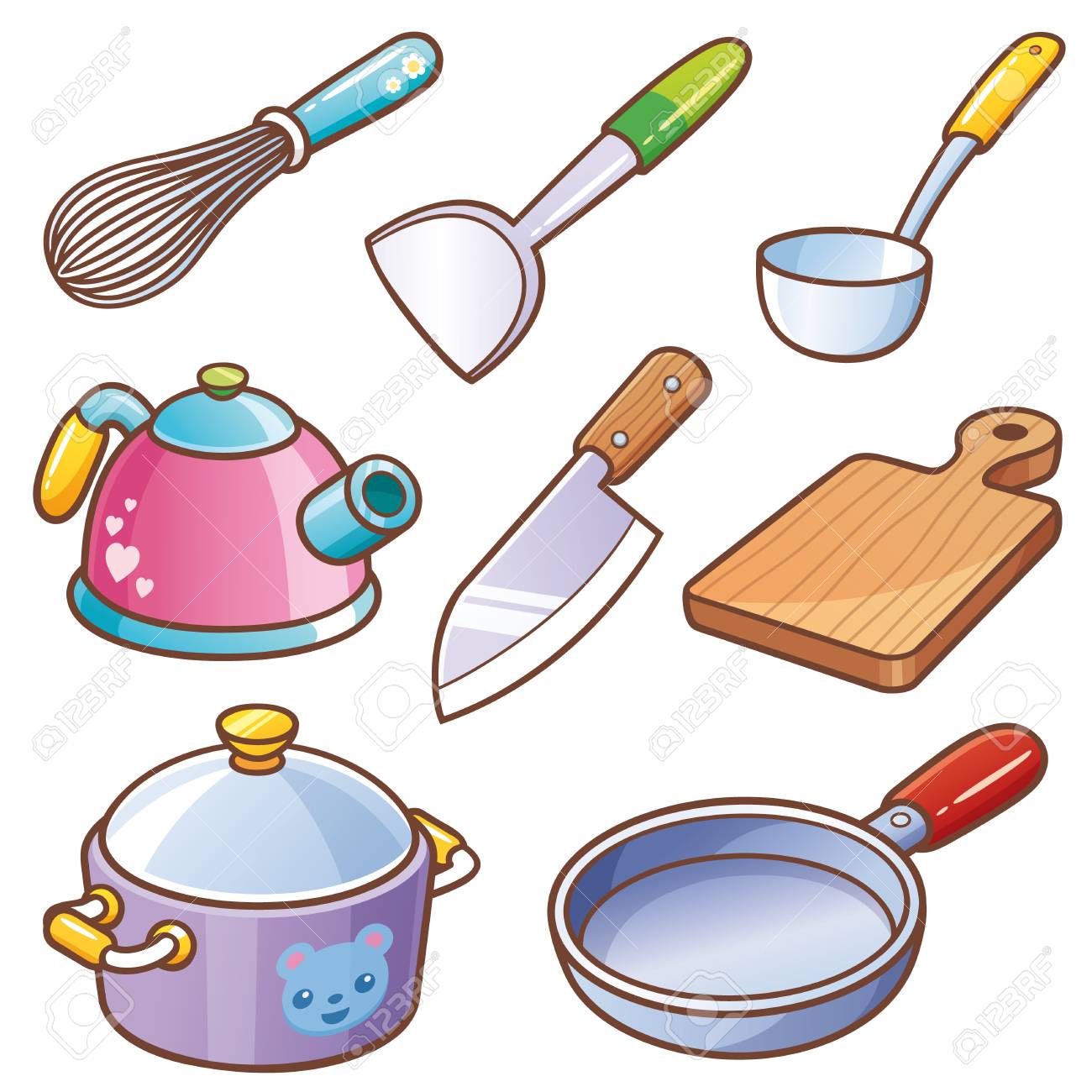 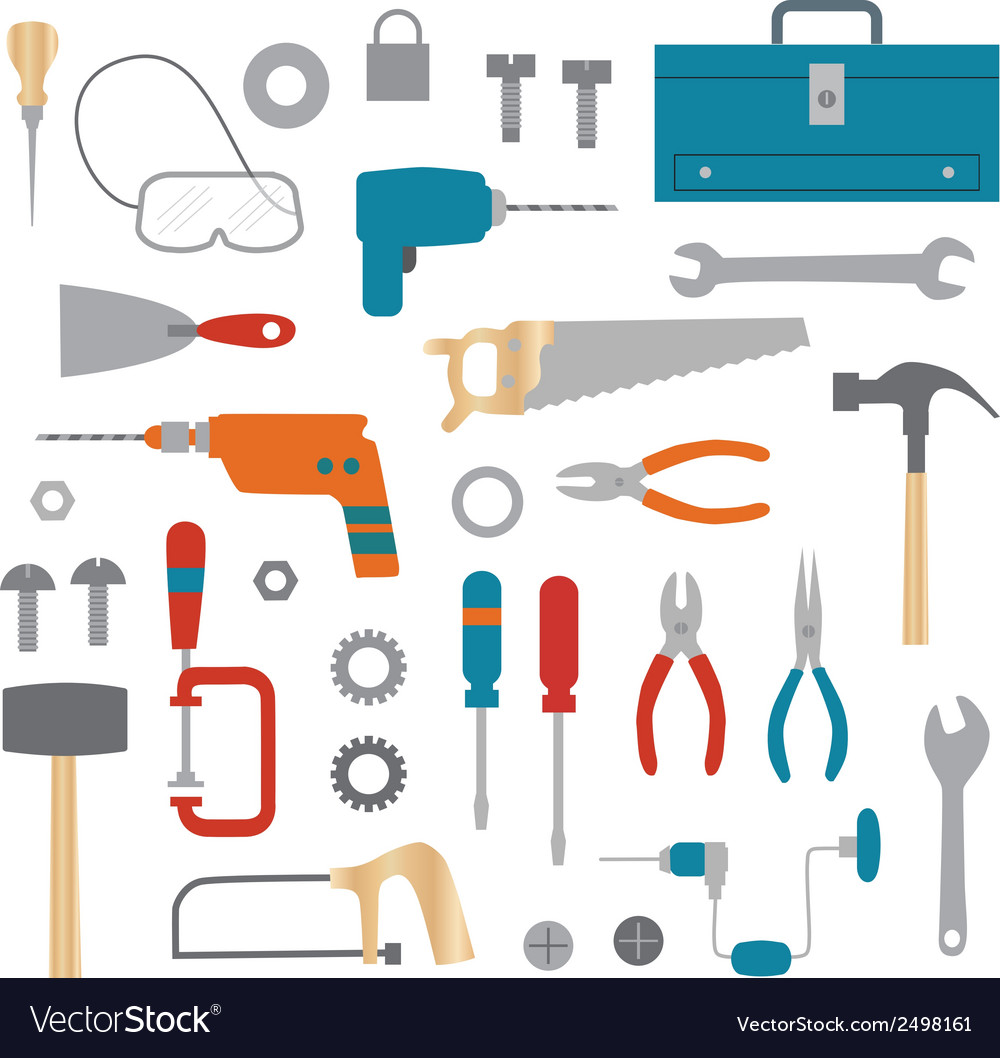 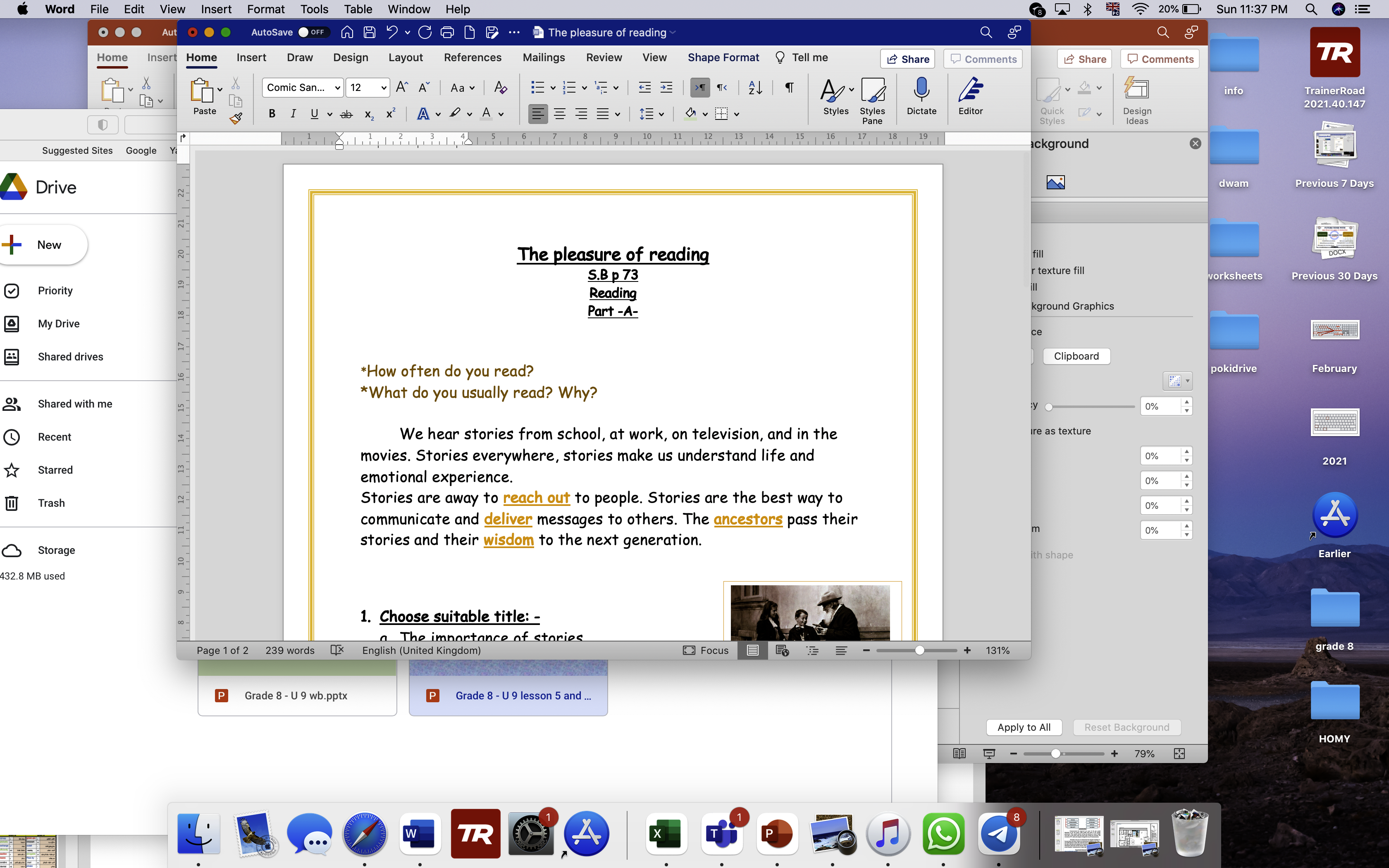 User Accounts
Click to add text

Google account:
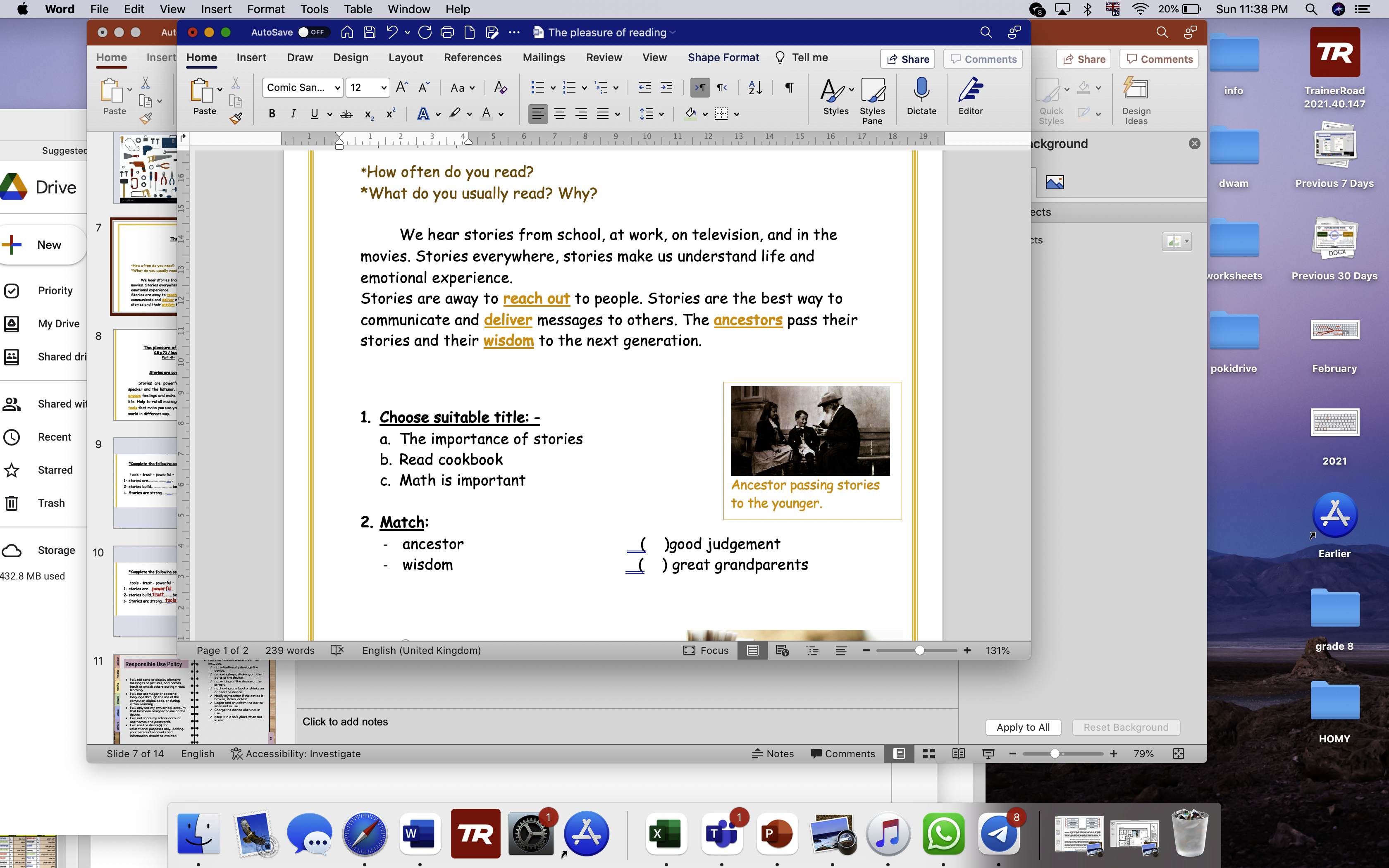 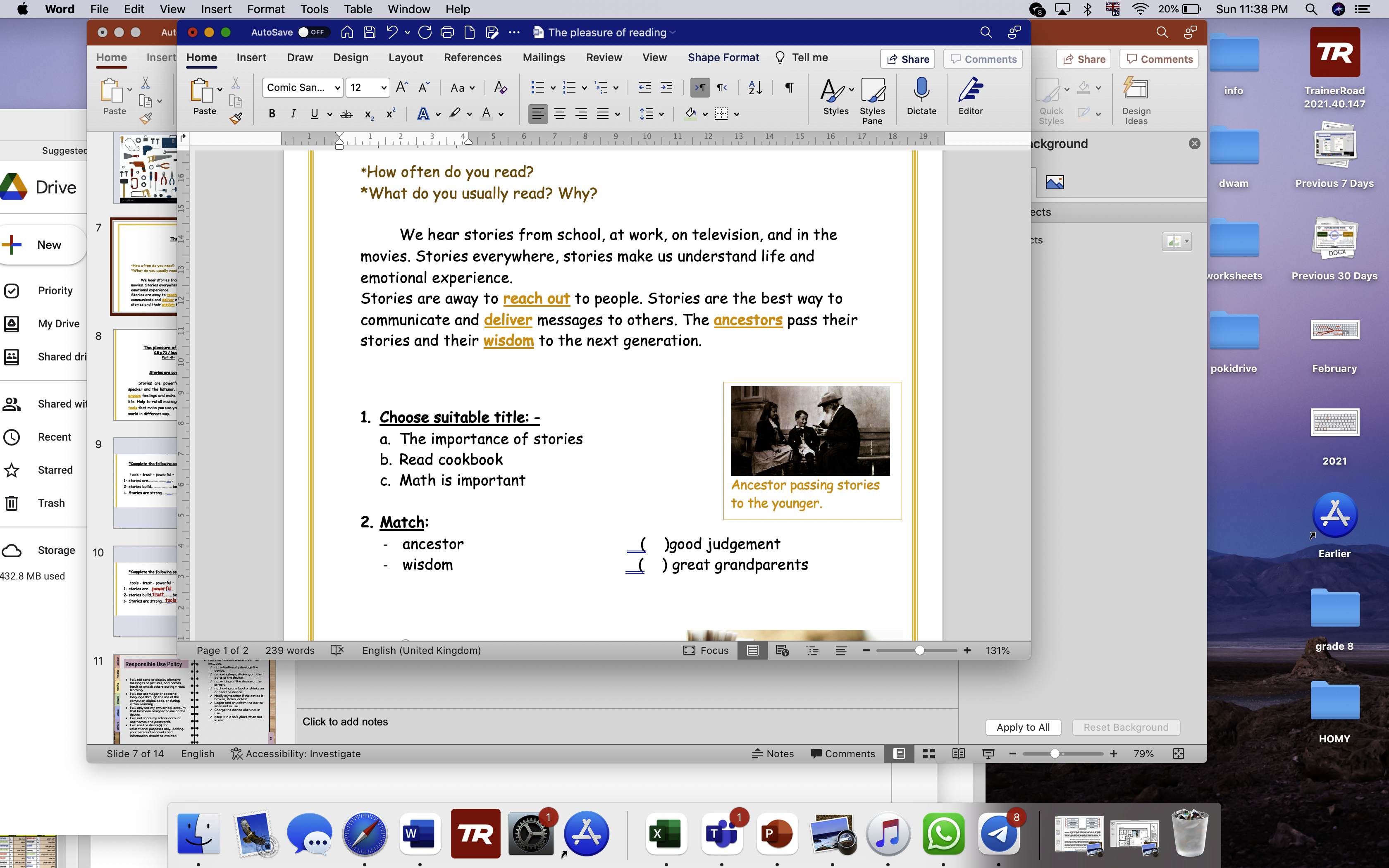 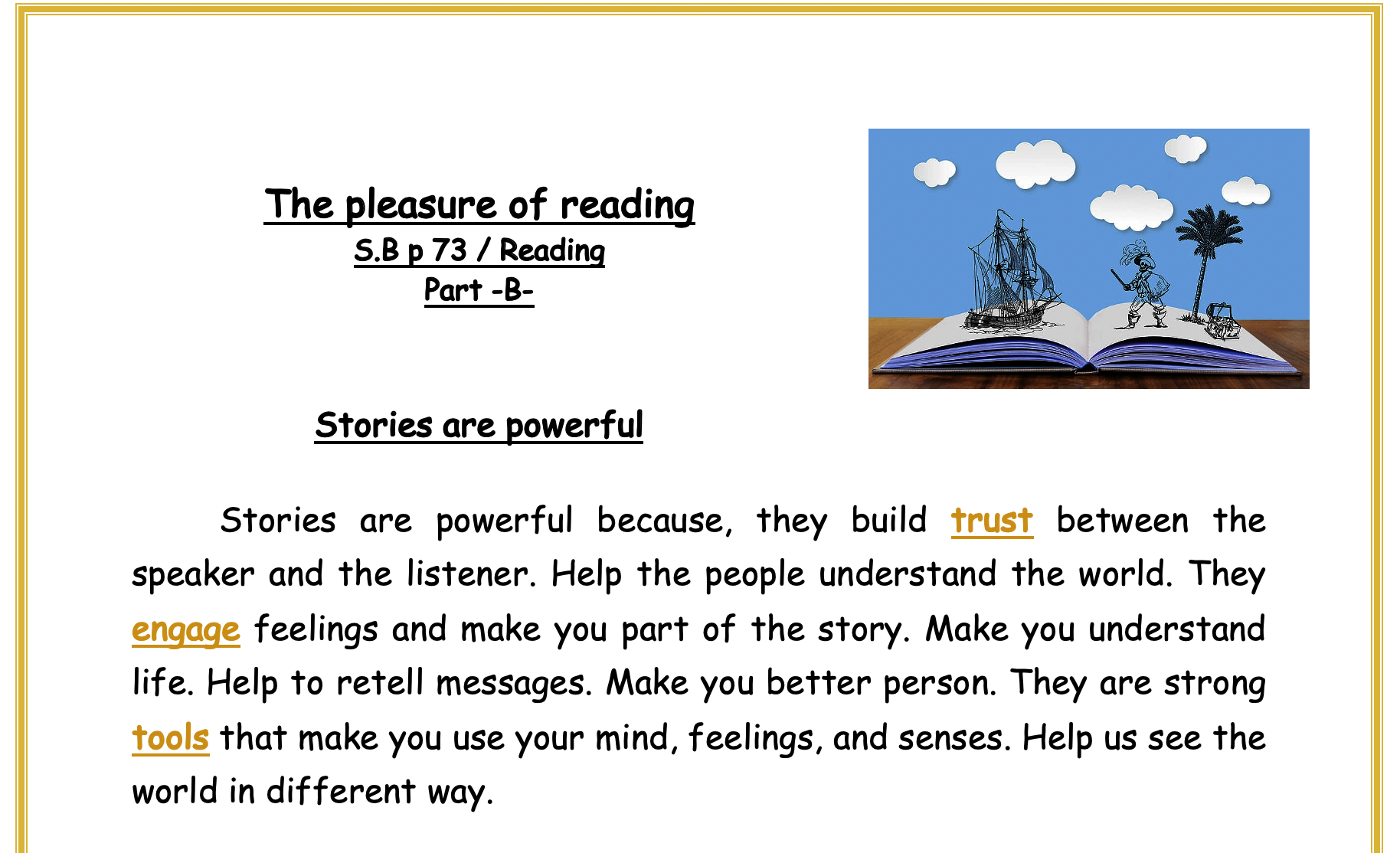 REMINDER
Actions
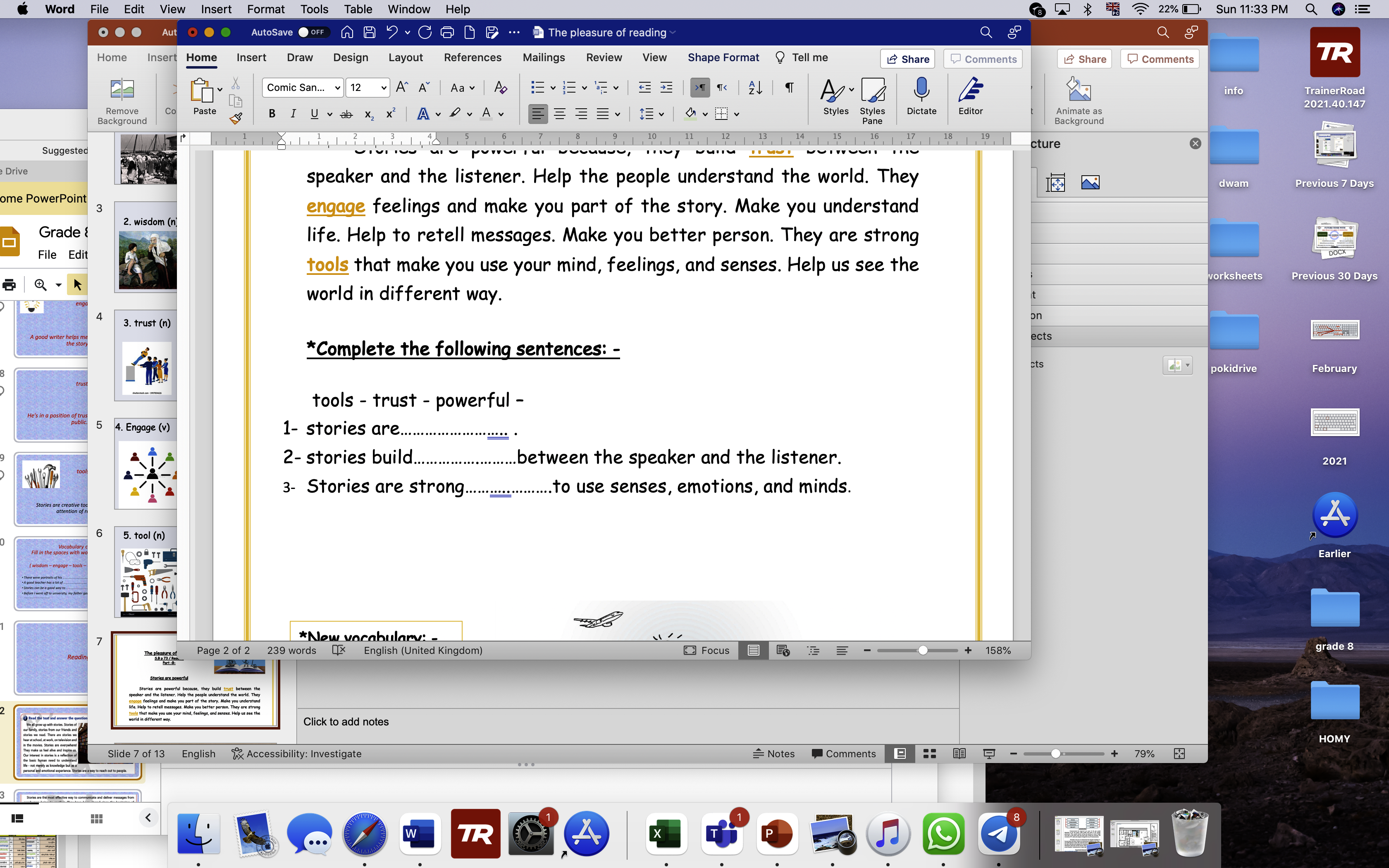 Actions
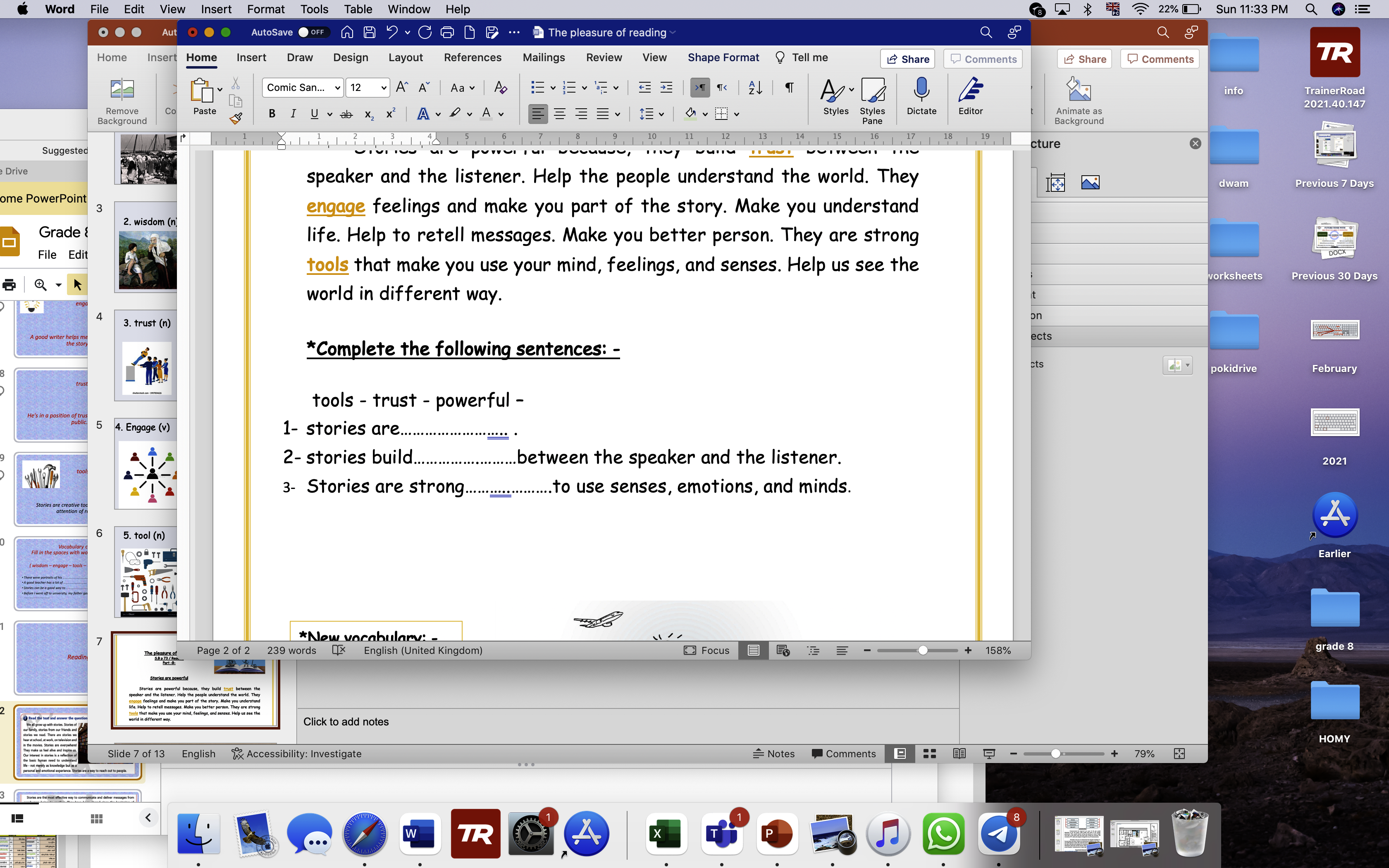 powerful
trust
tools
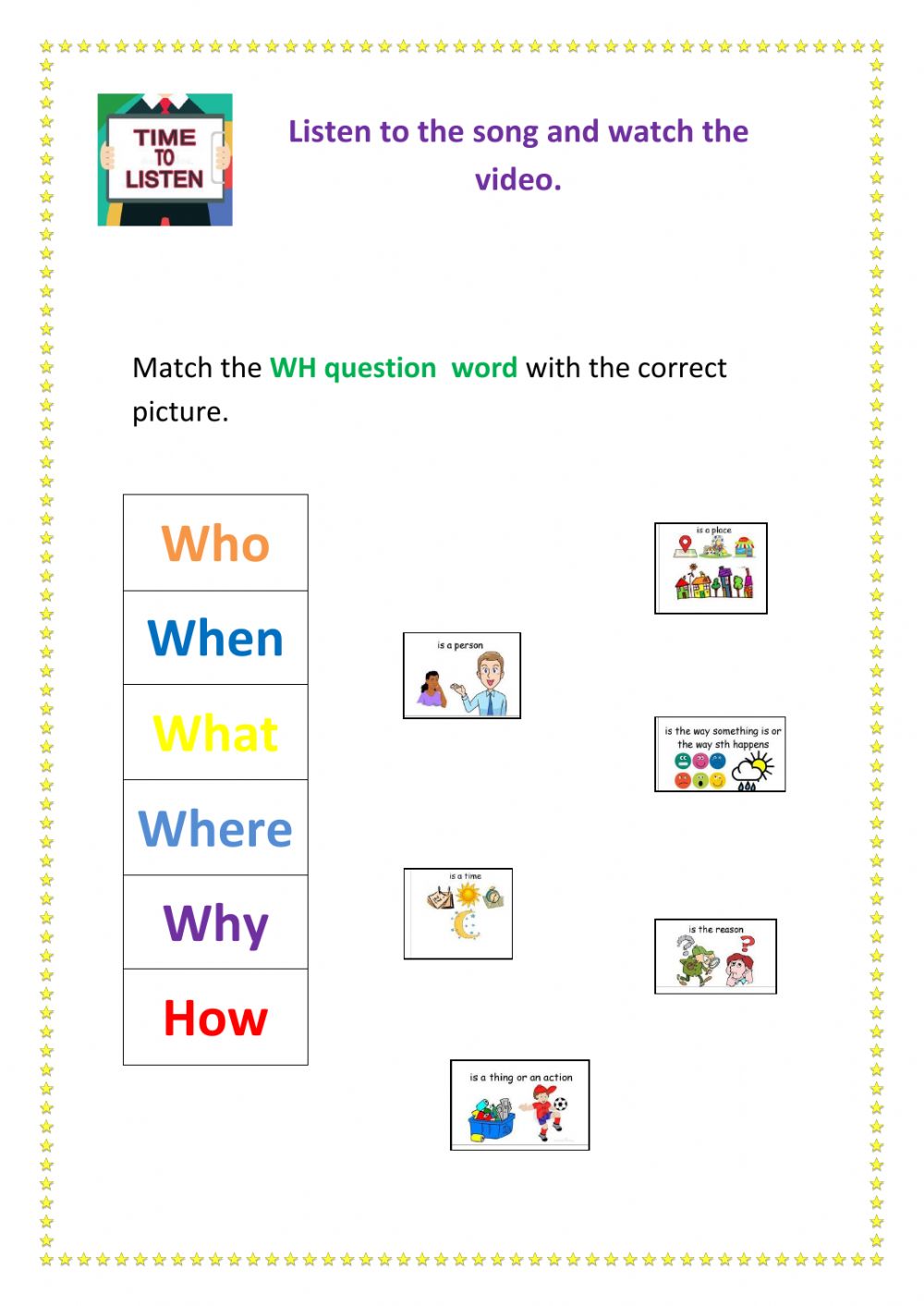 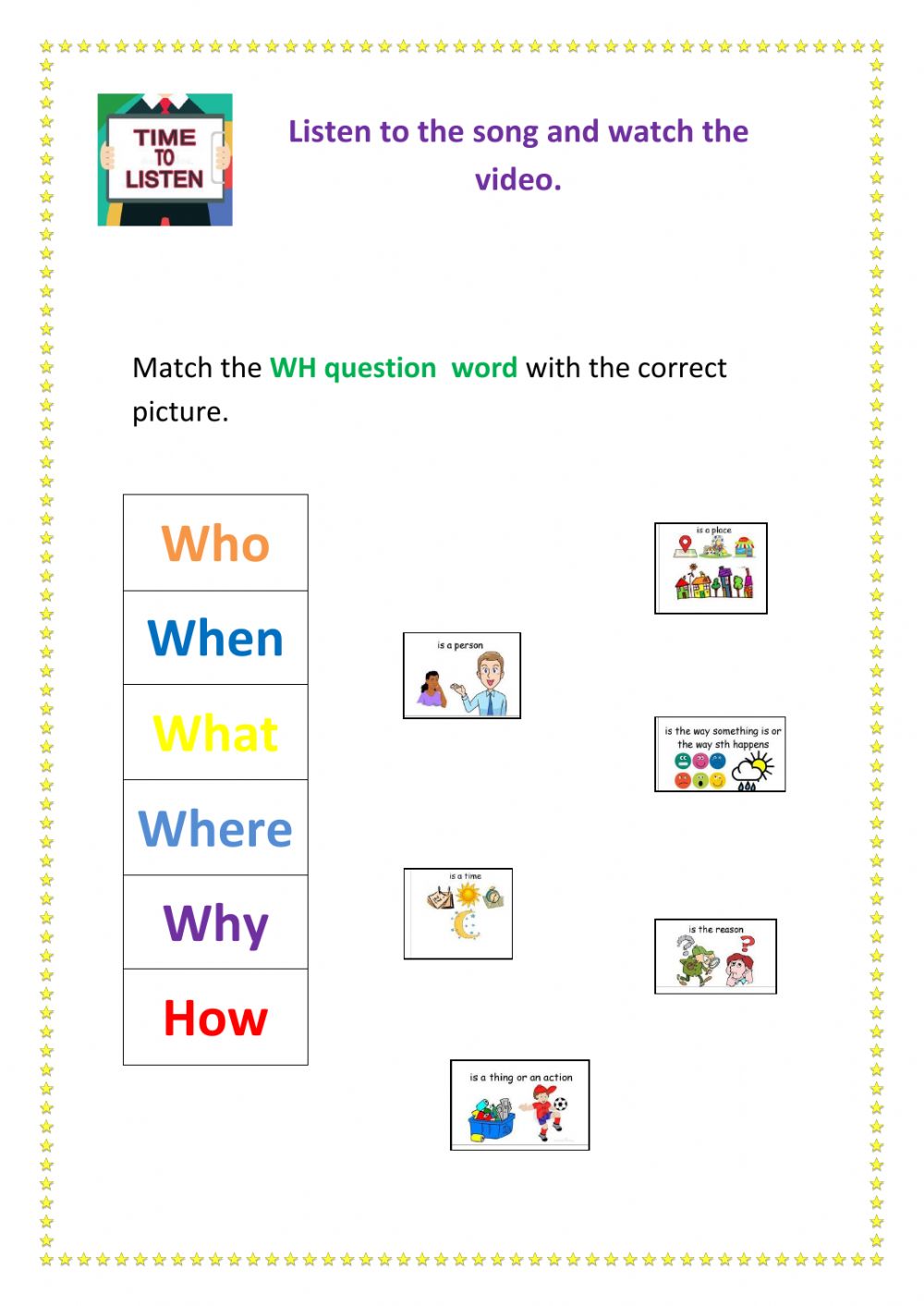